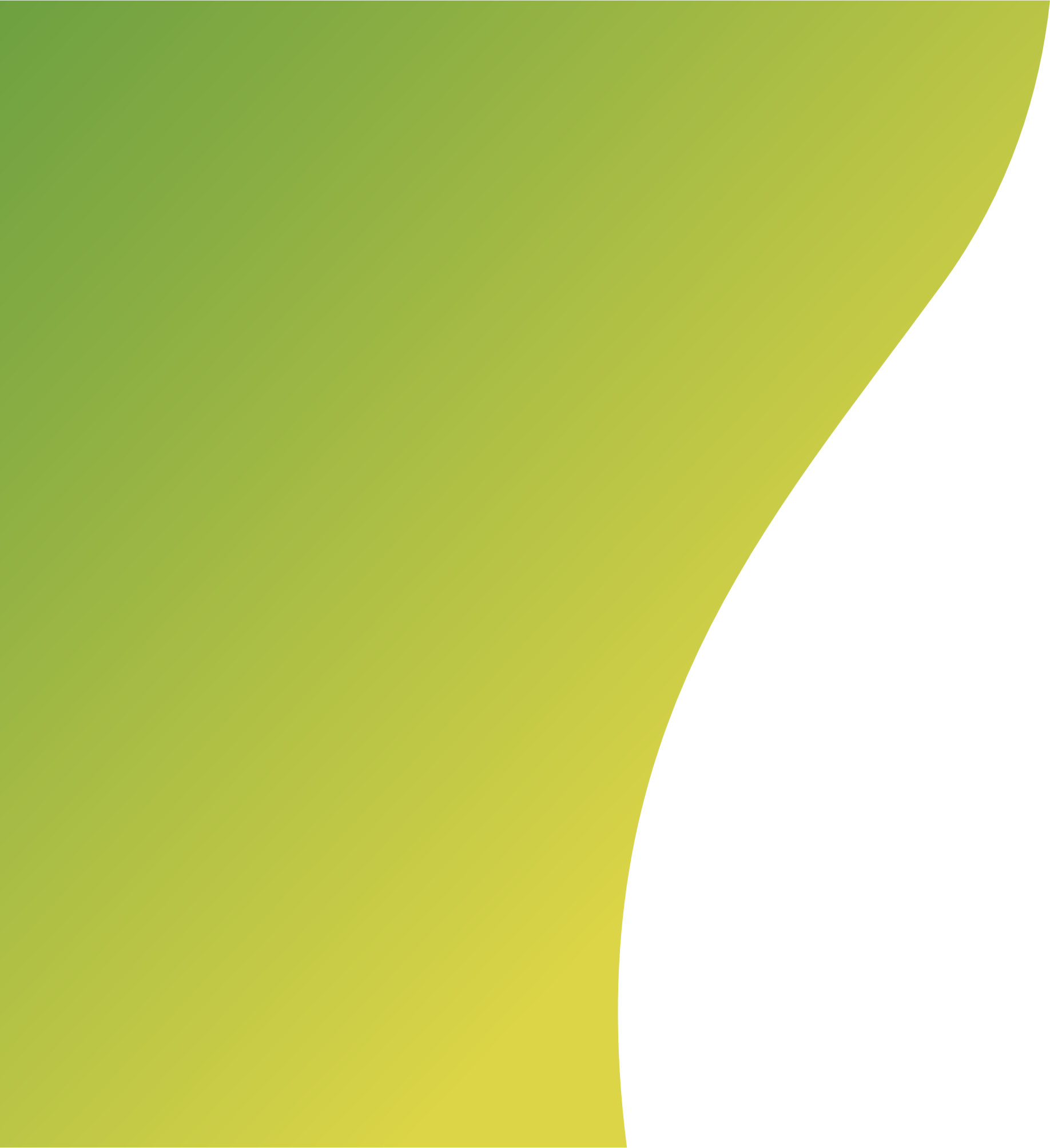 Відокремлені означення. Створення висловлення-роздуму «Кого із сучасників я вважаю успішною людиною з використанням відокремлених означень.
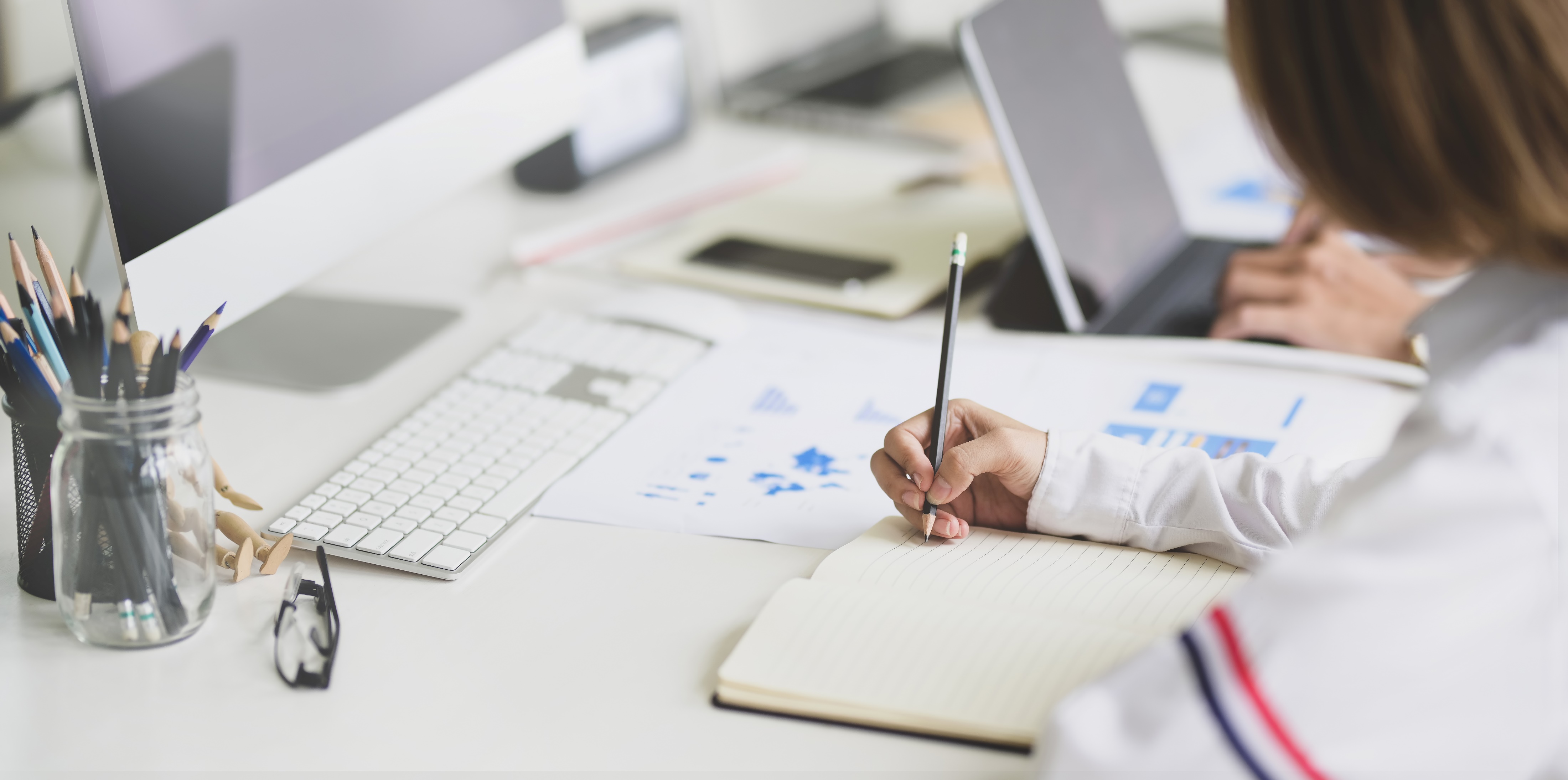 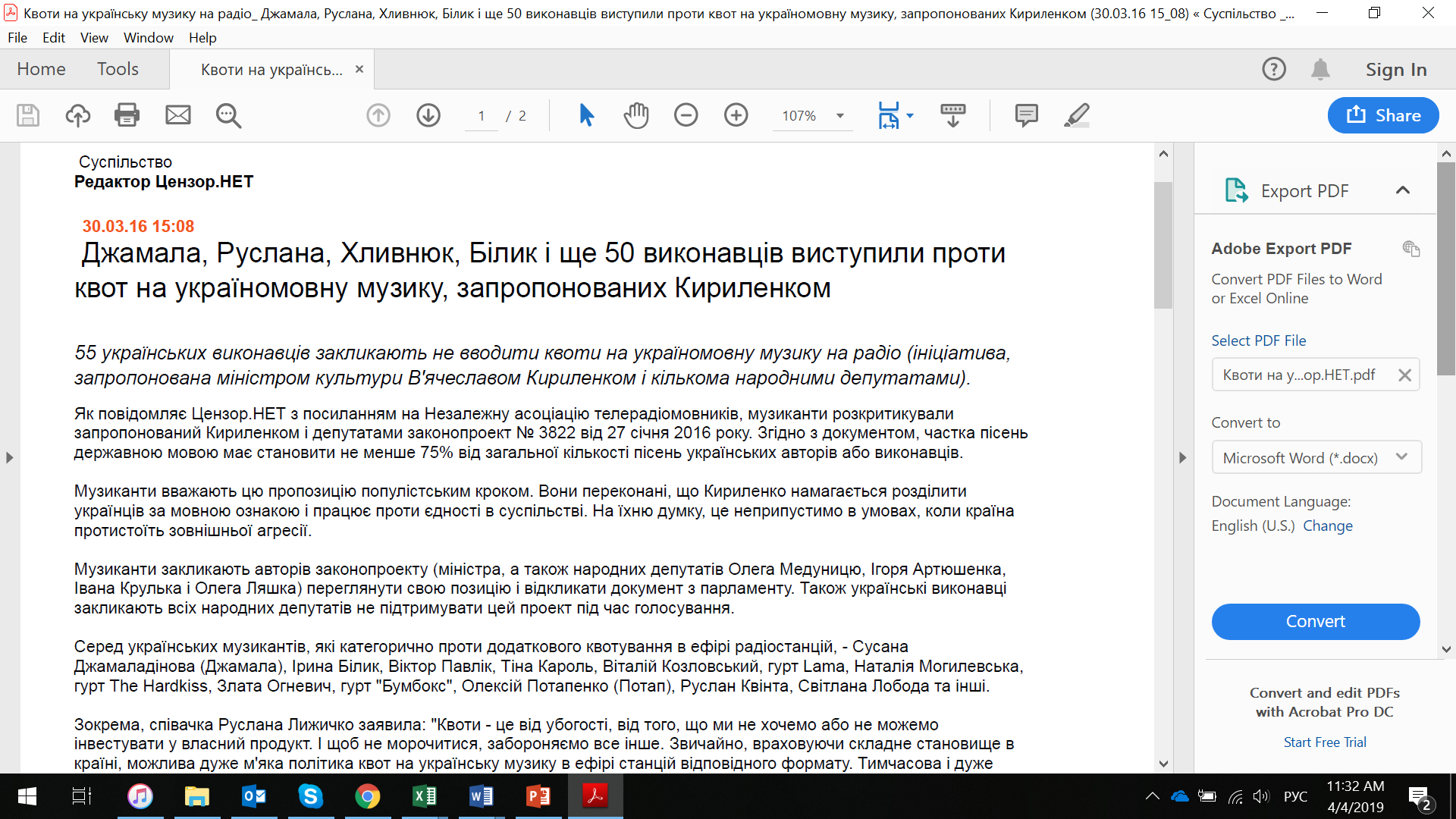 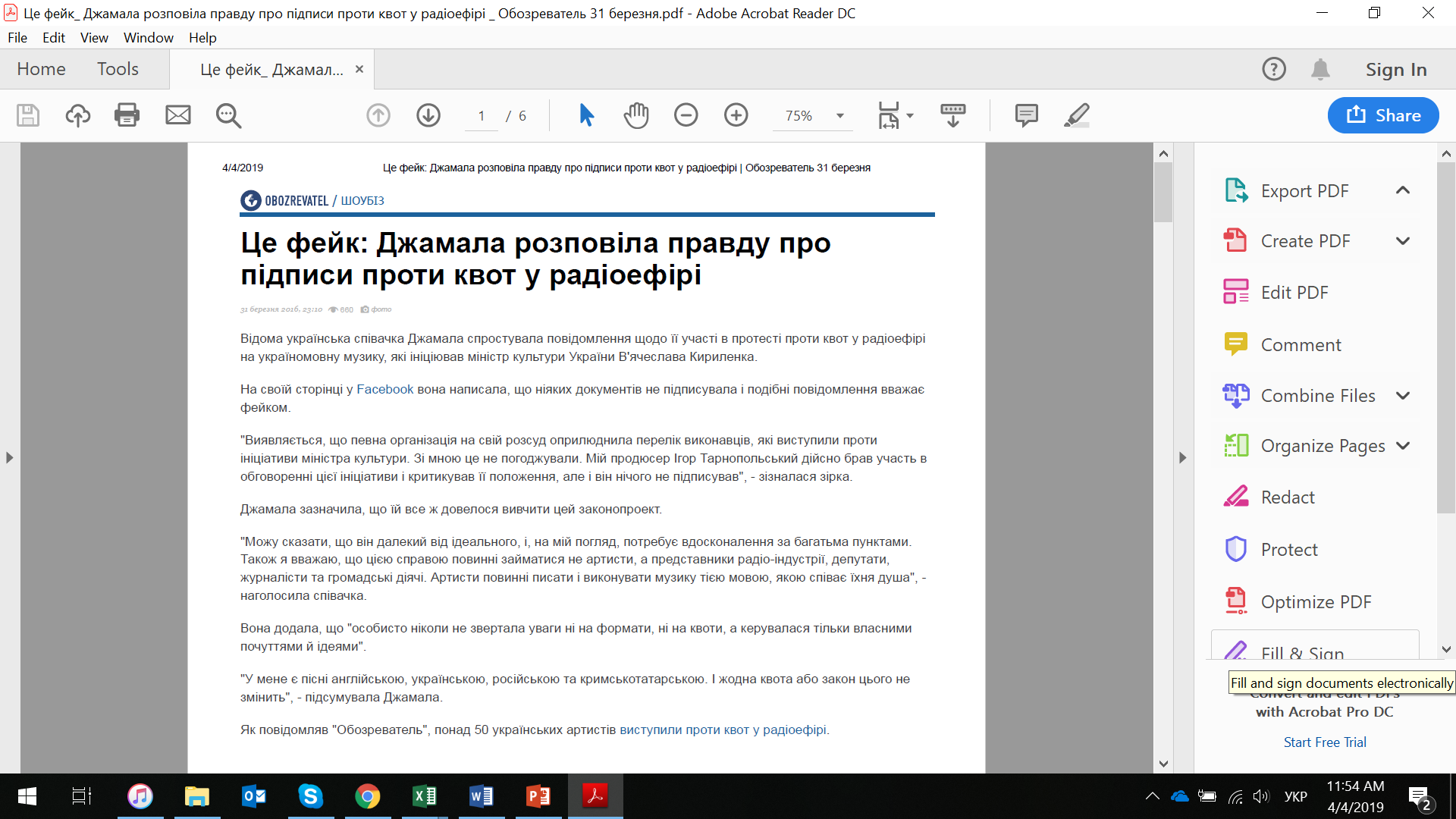 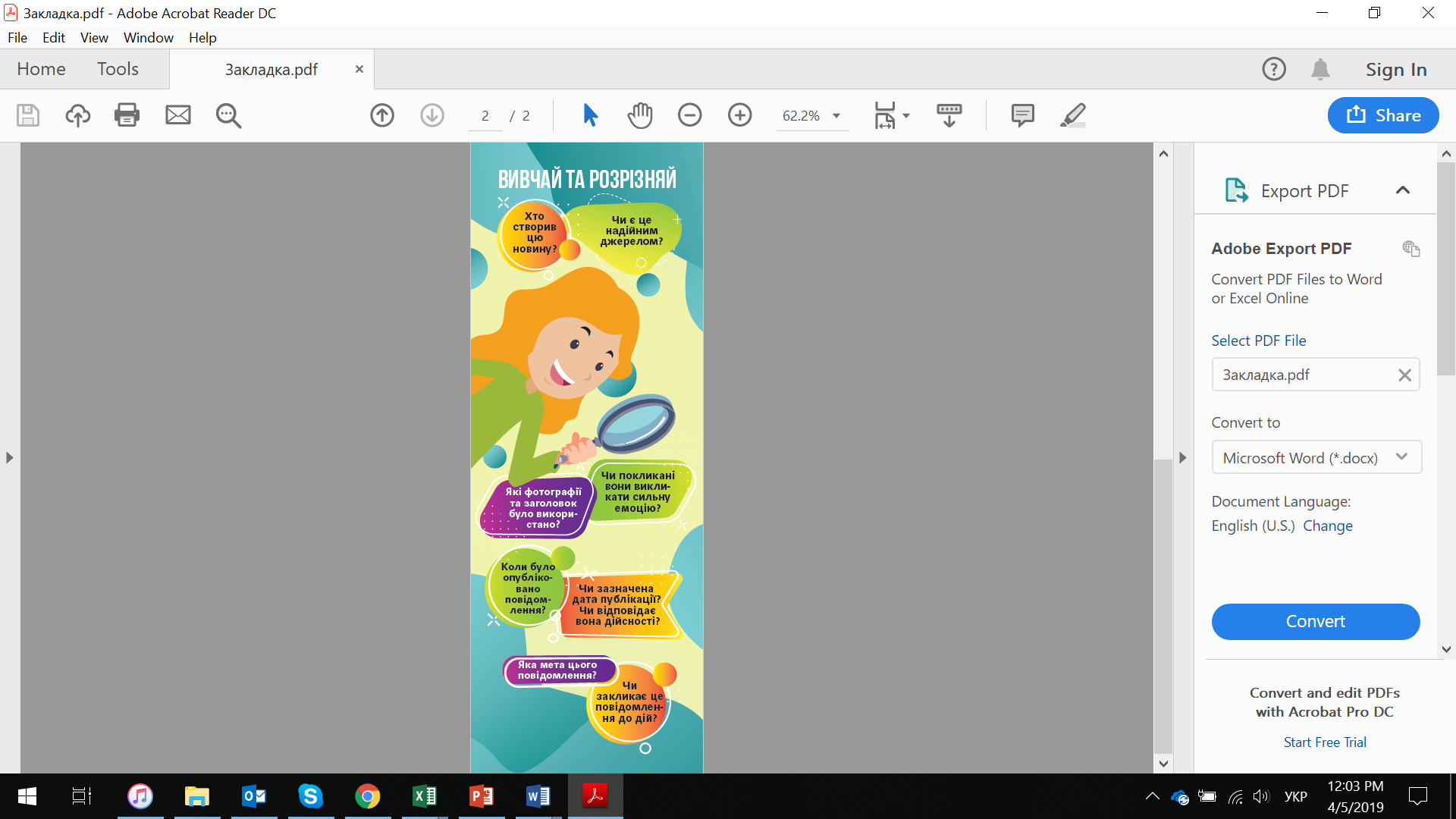 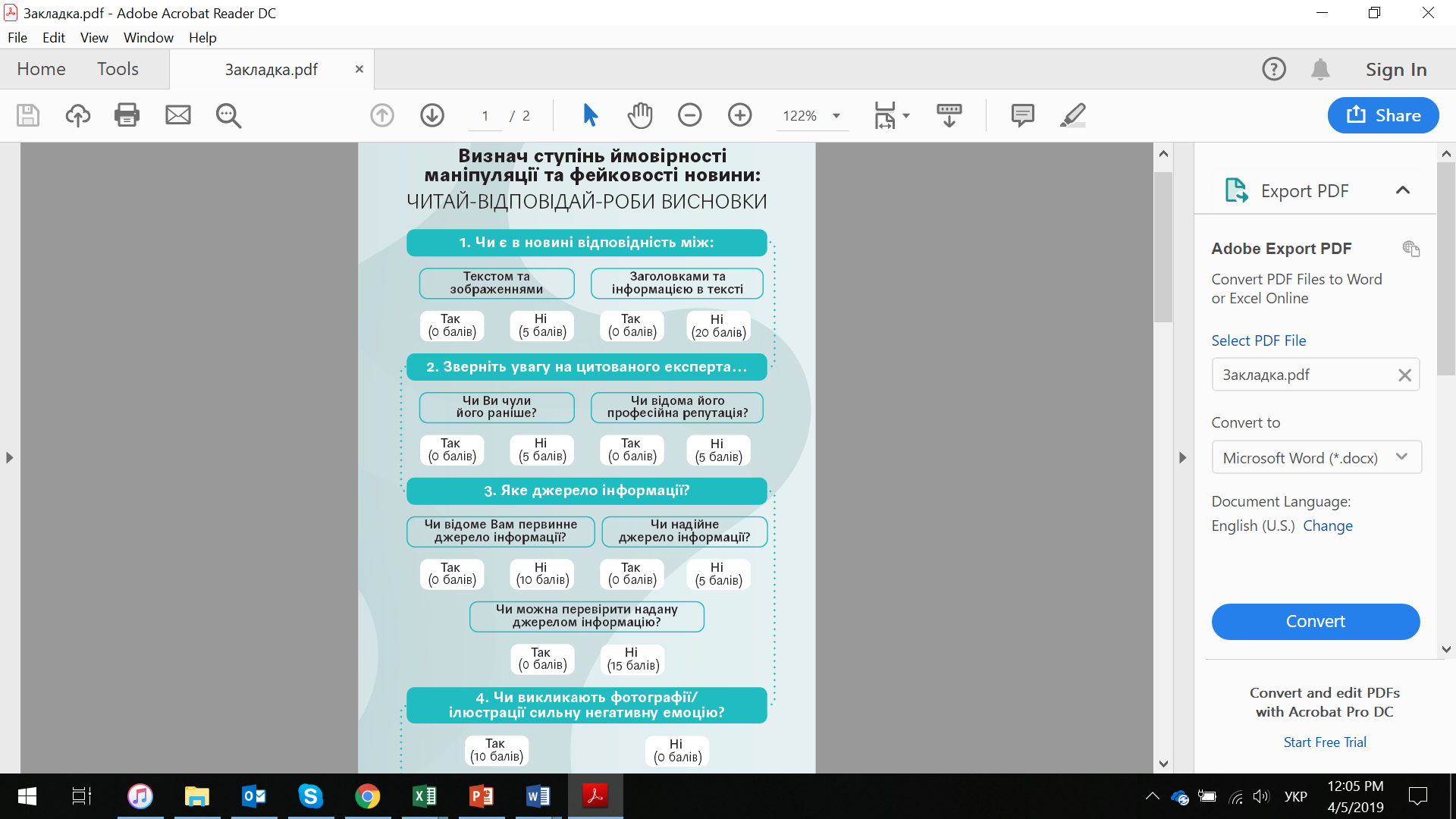 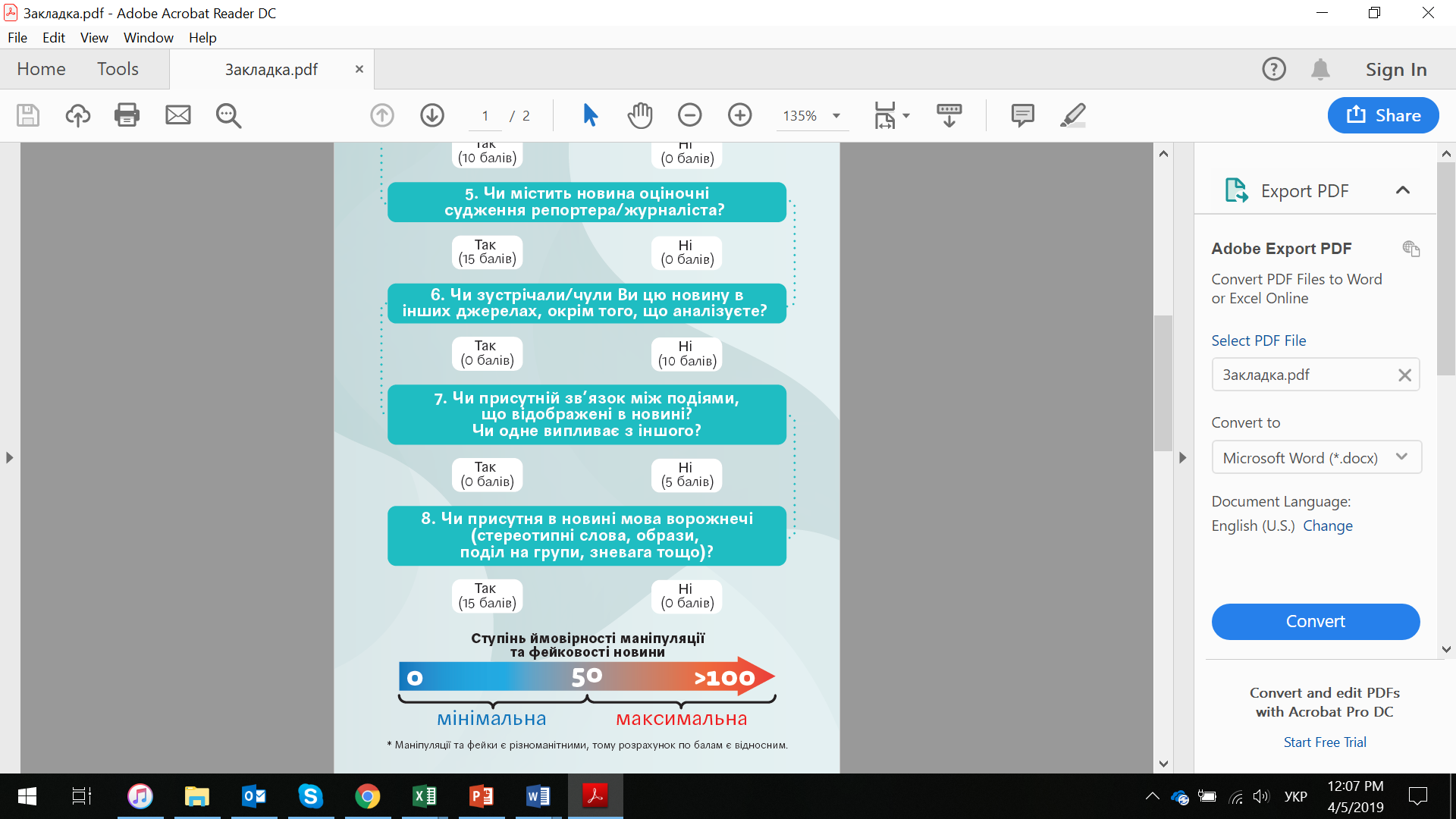 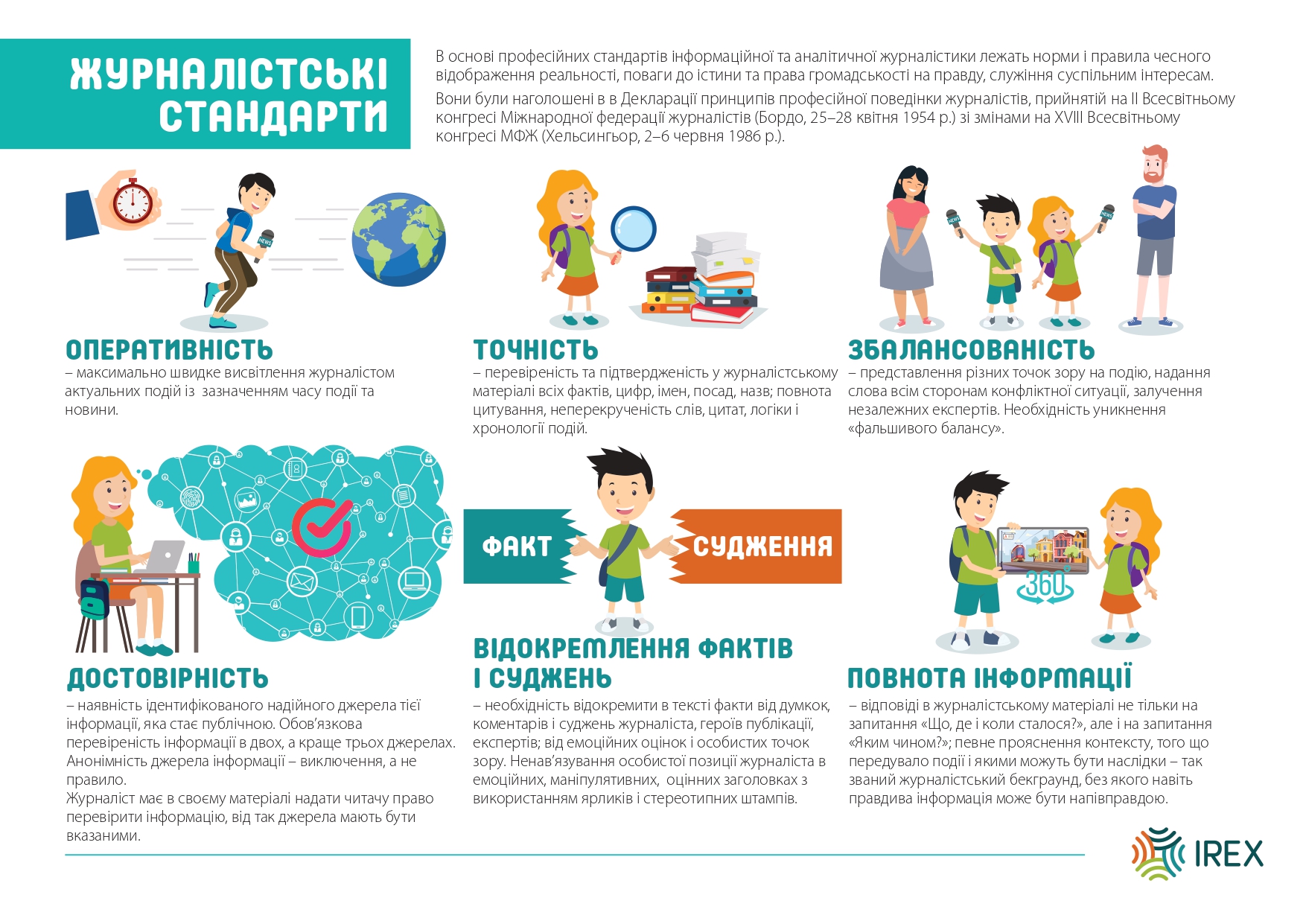